TRIGLICÉRIDOS
Estructura Molecular y Propiedades Físicas
Corregido el omega 9 del ácido oléico y las 3 moléculas de agua de la hidrólisis de un triglicérido.
Prof. Fernando Gómez.
Prof. Marisa Queijas
Prof.Cristina Silvera
FUNCIONES BIOLÓGICAS
PRODUCCIÓN DE ENERGÍA: 9 kcal/g
FORMAN EL PANÍCULO ADIPOSO QUE PROTEGE A LOS MAMÍFEROS CONTRA EL FRÍO. AISLANTE TÉRMICO.
SUJETAN Y PROTEGEN ÓRGANOS, COMO CORAZÓN Y RIÑONES.
EN ALGUNOS ANIMALES, PERMITEN LA FLOTACIÓN EN EL AGUA
El enlace que caracteriza a estos compuestos es el enlace éster. En la esterificación  el grupo oxhidrilo del carboxilo de un ácido reacciona con el hidrógeno del grupo oxhidrilo de un alcohol. Como la glicerina tiene tres grupos esterificables, se forman los mono, di y triglicéridos.
+
H
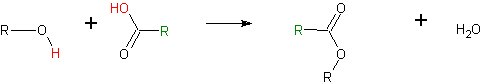 ALCOHOL
ACIDO CARBOXÍLICO
ÉSTER
LOS TRIGLICÉRIDOS SON COMPUESTOS  QUE POR HIDRÓLISIS PRODUCEN GLICERINA Y ÁCIDOS GRASOS
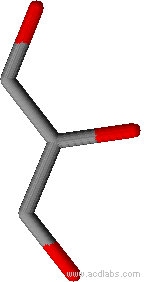 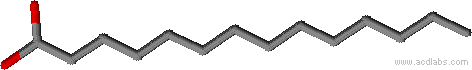 3 H2O
3
GLICERINA
ÁCIDO GRASO
TRIGLICÉRIDO
LOS ÁCIDOS GRASOS
SON ÁCIDOS MONOCARBOXÍLICOS, DE CADENA LARGA  Y NÚMERO PAR DE ÁTOMOS DE CARBONO (ENTRE 12  Y 24 )
SE CLASIFICAN EN
SATURADOS : 

PRESENTAN TODOS ENLACES SIMPLES  C-C
NO SATURADOS

PRESENTAN UNO O MÁS ENLACES DOBLES C-C
NOMENCLATURA  DE ÁCIDOS GRASOS: 
Se pueden nombrar usando las siguientes normas:

Nombre común 
IUPAC
Omega (para insaturados)

Ejemplo :    ácido  oleico
                   ácido decenoico Δ9
                   ácido omega 9 (ω9)
ÁCIDOS GRASOS SATURADOS
ÁCIDO LÁURICO  C12:0  ÁCIDO DODECANOICO
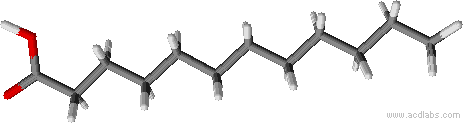 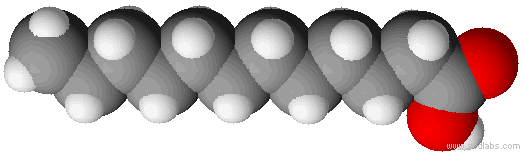 ÁCIDO MIRÍSTICO C14:0 ÁCIDO TETRADECANOICO
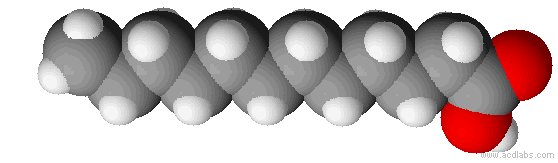 ÁCIDO PALMÍTICO  C16:0  ÁCIDO HEXADECANOICO
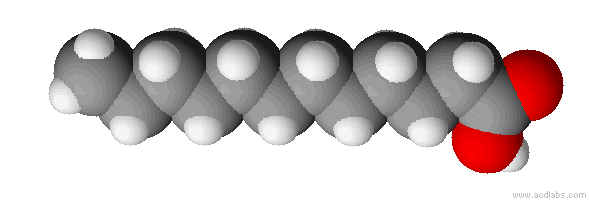 ÁCIDO ESTEÁRICO   C18:0 ÁCIDO OCTADECANOICO
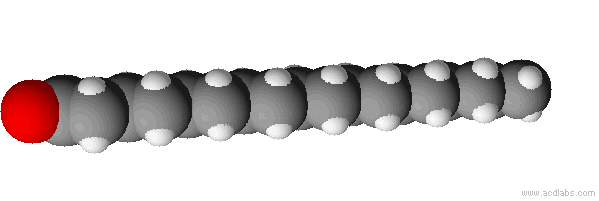 ÁCIDOS GRASOS INSATURADOS
DEBIDO A LOS DOBLES ENLACES, ÉSTOS PRESENTAN ISOMERÍA GEOMÉTRICA, PUDIÉNDOSE ENCONTRAR EN FORMA CIS O TRANS

LOS TRIGLICÉRIDOS NATURALES TIENEN LOS ÁCIDOS GRASOS CON CONFIGURACION CIS
ÁCIDO OLEICO C18:1 Δ9  CIS-9-OCTADECENOICO   ;   ω 9
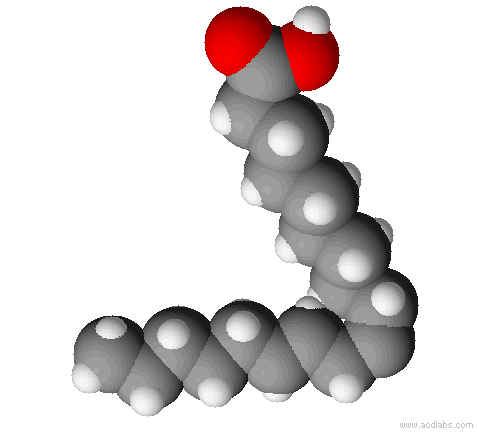 ÁCIDO LINOLEICO C 18:2 Δ 9,12    ;   CIS-9-12-OCTADECADIENOICO  ;   ω 6,9
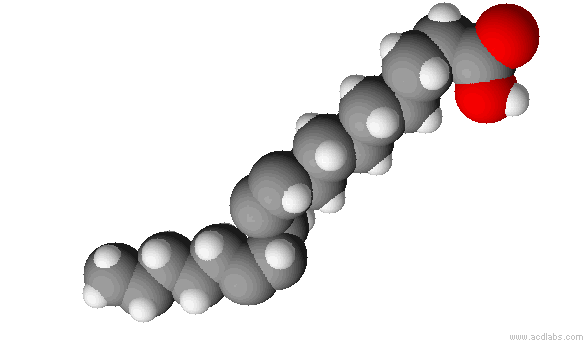 ÁCIDO LINOLÉNICO C 18:3 Δ9,12,15CIS-9,12,15-OCTADECATRIENOICO   ;  ω 3,6,9
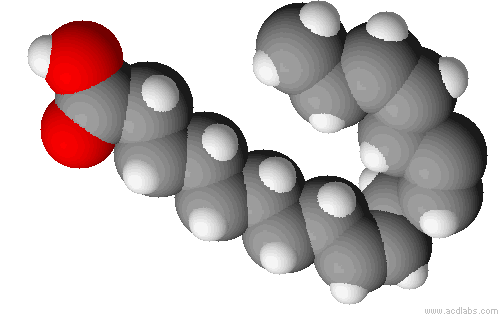 EL ALCOHOL QUE FORMA A LOS TRIGLICÉRIDOS ES LA GLICERINA (PROPANOTRIOL)
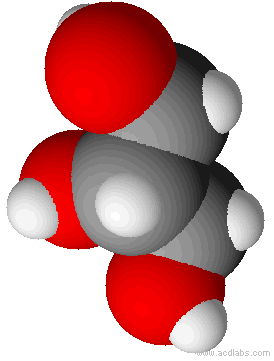 SI LOS COMPONENTES ÁCIDOS  DE UN TRIGLICÉRIDO SON IGUALES Y SATURADOS SE LLAMAN GRASAS SIMPLES

SI LOS COMPONENTES ÁCIDOS SON IGUALES E INSATURADOS SE LLAMAN ACEITES SIMPLES

SI LOS COMPONENTES ÁCIDOS SON DIFERENTES , SERÁN GRASAS O ACEITES MIXTOS SEGÚN SI PREDOMINAN SATURADOS O INSATURADOS
PROPIEDADES FÍSICAS
PUNTO DE FUSIÓN: en general son bajos, como corresponde a compuestos no polares. sin embargo, hay diferencias entre los de las grasas y los aceites debido a los ácidos grasos  presentes en ellos.
    GRASAS: Por su estructura las moléculas se empacan más estrechamente impartiendo así un punto de fusión relativamente alto. Esto explica que a temperatura ambiente se encuentren en estado sólido o semisólido
ACEITES: Los ácidos grasos insaturados, 
   tienen “dobleces” en su estructura, que impide el empaquetamieto efectivo de las moléculas, esto provoca que el punto de fusión baje y a temperatura ambiente se encuentren en estado líquido
ESTRUCTURA DEL TRIGLICÉRIDO FORMADO POR ÁCIDOS GRASOS SATURADOS (GRASA)
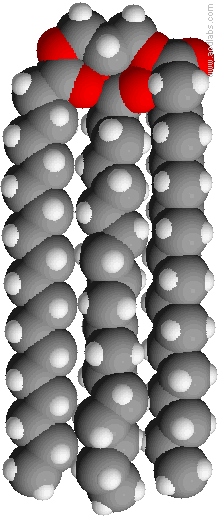 GRASA SIMPLE  ESTEARINA  (TRIESTEARATO DE GLICERILO)
[Speaker Notes: ICERILO]
ESTRUCTURA DE TRIGLICÉRIDO FORMADO POR ÁCIDOS GRASOS INSATURADOS (ACEITE)
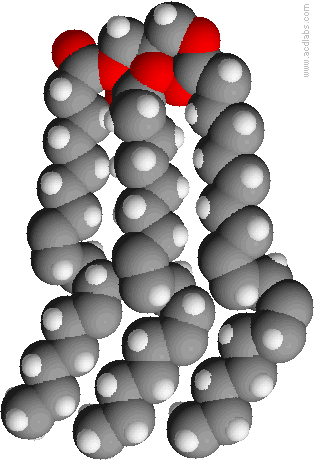 ACEITE SIMPLE  OLEÍNA  
(TRIOLEATO DE GLICERILO)  configuración CIS
LOS ACEITES PUEDEN CAMBIAR SU ESTRUCTURA POR HIDROGENACIÓN CATALÍTICA. ESTA PROPIEDAD QUÍMICA  (ADICIÓN DE HIDRÓGENO A LOS DOBLES ENLACES) ES UTILIZADA EN LA INDUSTRIA PARA LA OBTENCIÓN DE MARGARINAS.
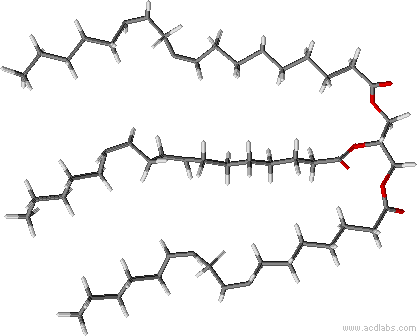 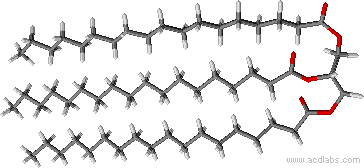 Pt,Pd
+
6 H2
Las temperaturas altas y los catalizadores para esta reacción debilitan los enlaces dobles y, como efecto secundario, causan en un gran porcentaje, que los aceites naturales  cis se convierten en grasas trans, altamente perjudiciales para la salud. Este proceso ocurre principalmente en los aceites parcialmente hidrogenados.
Los triglicéridos  trans son lineales y  pueden tener ramificaciones en los carbonos implicados en el doble enlace.

 Incorporados al organismo, aumentan la concentración de lipoproteínas de baja densidad (LDL) en la sangre y disminuyen las lipoproteínas de alta densidad (HDL), responsables de transportar lo que llamamos el "colesterol bueno", provocando un mayor riesgo de sufrir enfermedades cardiovasculares.
OLEÍNA TRANS
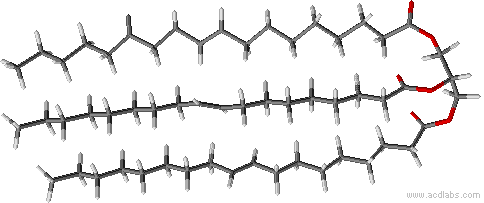 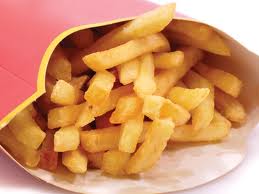 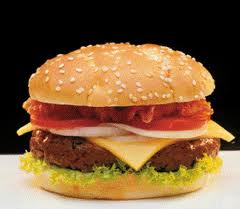 DENSIDAD Y SOLUBILIDAD
TANTO GRASAS COMO ACEITES, SON INSOLUBLES EN AGUA Y  MENOS DENSOS QUE ELLA, POR LO QUE FLOTAN 
SON MUY SOLUBLES EN
  SOLVENTES ORGÁNICOS 
  NO POLARES.
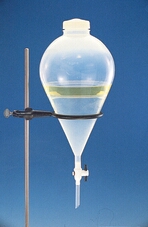 ACTIVIDADES
1)Represente con la fórmula semidesarrollada  las siguientes moléculas:
         A) ácido palmítico
         B) Glicerina
         C) ácido C18:2 ω 6,9
2) ¿Cómo podría explicar la baja solubilidad de las grasas en agua? 
3) El VIPEZ es un suplemento diseñado en Uruguay, busque información sobre sus beneficios en la salud.
4) ¿qué propiedad de grasas y aceites ayuda a la flotación de ciertos animales marinos? Fundamente sus respuesta.